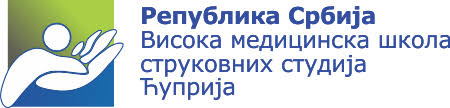 NASTAVNI PREDMET-KINEZIOLOGIJA  2
IX PREDAVANJE

* Pokreti natkolenice, inklinacioni i anteverzioni ugao, vrste pokreta i mišići koji izvode pokrete
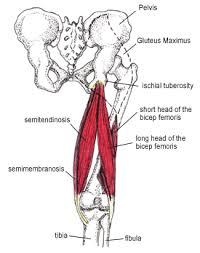 Prof dr Milorad Jerkan
Pokreti natkolenice i funkcija kuka
Izvode se u zglobu kuka – art.coxofemoralis
                           Funkcije kuka:
Omogućuje stabilnost tela pri uspravnom položaju
Omogućuje pokretljivost donjeg ekstremiteta
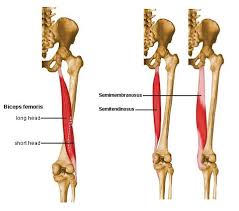 Femur – butna kost
Femur je najduža kost na telu.
Na proksimalnom delu nalazi se glava femura, a na distalnom delu nalaze se medijalni i lateralni epikondil.
Inklinacioni ugao
Inklinacioni ugao se nalazi izmedju glave I vrata butne kosti. To je ugao izmedju longitudinalne osovine vrata butne kosti I femoralne osovine u frontalnoj ravni I on normalno iznosi 125˚.
U slučaju deformiteta, koji se javljaju u frontalnoj ravni tela dolazindo smanjenja ili do povećanja inklinacionog ugla.
Kod deformiteta u obliku coxa valga, ugao inklinacije je veći od 125˚,a kod coxa vara ovaj ugao je manji od 125˚.
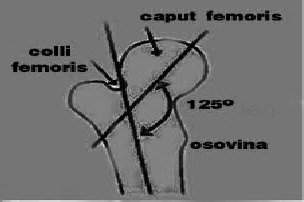 Telo femura sa vratom normalno zaklapa ugao od 120-130˚
Anteverzioni ugao (ugao naginjanja)
Naginjajući ugao je ugao od longitudinalne osovine glave i vrata butne kosti do linije,koja dodiruje zadnji deo kondila butne kosti u transferzalnoj ravni. Ovaj ugao normalno iznosi 12- 15˚.
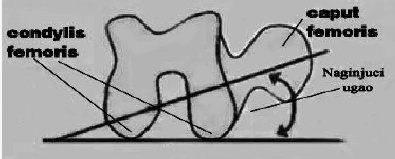 Art.coxe (art.coxofemoralis)– zglob kuka
Kokso-femoralni zglob
Proksimalna komponenta – acetabulum
Distalna komponenta – caput femoris
Pokreti u zglobu kuka
U zglobu kuka vrše se kako pokreti natkolenice prema karlici, tako o pokreti karlice prema natkolenici. 
Pri hodu se smenjuju pokreti karlice sa pokretima natkolenice: u fazi oslonca jednom nogom, na nosećoj nozi su fiksirani pripoji mišića koji tada vrše pokrete karlice. U isto vreme u drugom zglobu kuka odvijaju se pokreti natkolenice pomoću mišića čiji su fiksirani pripoji na karlici.
Pokretljivost zgloba kuka
Loptasti oblik glave butne kosti i izdubljena sferična površina acetabuluma idealni su oblici za pokrete velike amplitude u svim ravnima.
Stvarna amplituda pokreta je međutim znatno manja od mogućnosti koštanih struktura zgloba.
To je posledica ograničenja pokreta zbog zglobne kapsule, zglobnih veza i zatezanja okolnih mišića.
Vrste pokreta u zglobu kuka
U kuku se vrše pokreti oko velikog broja osovina u raznim ravnima.
Međutim za definisanje pokreta služimo se sa 3 ravni.
           Pokreti su: 
Fleksija i ekstenzija
Abdukcija i adukcija
Unutrašnja i spoljašnja rotacija
Fleksija i ekstenzija kuka – pokreti u sagitalnoj ravni
Oko horizontalne osovine koja se nalazi u frontalnoj ravni 
Ako se smanjuje ugao koji zaklapaju karlica i natkolenica, pokret je fleksija (0-140˚).
Ako se povećava ugao, pokret je ekstenzija (45˚)
Pokret fleksije se odvija uz artrokinematički pokret – zadnje klizanje glave femura u acetabulumu i
Pokret ekstenzije uz prednje klizanje glave femura u acetabulumu
Fleksori natkolenice
m.iliopsoas 
m.sartorius
m.rectus femoris
m.tensor fasciae latae

m.pectineus
m.adductor longus
m.adductor brevis
m. Iliopsoas je fleksor natkolenice - ako je fiksirani pripoj na natkolenici  onda vrši pokrete fleksije trupa
Zajednički, donji pripoj dve glave ovog mišića je na trochanter minor butne kosti.
Gornji pripoji su za m. Iliacus na unutrsašnjoj strani bedrene kosti a za m. psoas major na bočnim stranama i poprečnim nastavcima poslednjeg grudnog i svih slabinskih pršljenova.
m. sartorius
Prednje gornja bedrena bodlja (SIAS) 
Ide ukoso prednjom stranom natkolenice 
Unutrašnja strana tibije
Ovaj mišić svojom kontrakcijom, natkolenicu istovremeno abducira, rotira upolje i flektira dok na koleni zglob deluje kao fleksor.
m. rectus femoris
To je jedna od četiri glave kvadricepsa 
pripoji:
Prednje donja bedrena bodlja (spina iliaca anterior inferior)
Tuberositas tibiae (gornji deo tibije)
Ovaj mišić deluje kao fleksor natkolenice i ekstenzor potkolenice
m. tensor fascia latae
Pripoji:
SIAS
Tuberculum laterale tibiae
Ovaj mišić deluje kao unutrašnji rotator, fleksor i abduktor natkolenice
Koji mišići i kako učestvuju u fleksiji
Ova 4 mišića izvode čistu fleksiju u sagitalnoj ravni
Ako se izvodi pokret fleksije uz izvesnu aduckiju onda se aktivira i m. adductor longus
Fleksiju iz početnog sedećeg položaja (natkolenica je već u fleksiji od 90 stepeni) izvodi samo muskulus iliopsoas.
Kod obostrane paralize m. Iliopsoasa, fleksija natkolenice do 90 stepeni je moguća, a dalja fleksija nije.
Za normalan obrazac pokreta fleksije natkolenice neophodno  je učešće svih nabrojanih mišića
Kod paralize sartoriusa, voljna fleksija kuka dovodi do unutrašnje rotacije natkolenice zbog pretežnog delovanja m. tensor fasciae late
U slučajevima kod kojih je očuvan m. sartorius a paralizovan m.tensor fascia latae, fleksija natkolenice je praćena spoljašnjom rotacijom.
Ekstenzori natkolenice
m. gluteus maximus
m. biceps femoris (caput longum)
m. semimembranosus 
m. semitendinosus
m. Adductor magnus (zadnji snop)
m. gluteus maximus
Pripoji: 
Spoljna strana bedrene kosti 
Bočna strana krsne kosti 
Tuberositas glutea na zadnoj strani femura
m. gluteus maximus - funkcija
Gornja vlakna učestvuju u pokretu abdukcije i spoljašnje rotacije .
Donja vlakna učestvuju u pokretu adukcije i spoljnje rotacije.
Abdukcija je snažnija od adukcije
Gornja i donja vlakna ovog mišića medjusobno su antagonisti, a zajedničko im je ekstenzorno delovanje na kuk.
m. biceps femoris
To je mišić zadnje lože natkolenice 
Duga glava ovog mišića pripaja se na tuber išijadikumu, a donji deo na glavi fibule i spoljnom kondilu tibije.
Funkcija je ekstenzija natkolenice i fleksija sa spoljašnjom rotacijom potkolenice.
m. semimembranosus, m.semitendinosus
Tuber ishiadicum
Condylus medialis tibiae i prednji gornji deo tibije 
Funkcija: ekstenzori natkolenice, fleksija potkolenice i unutrašnja rotacija flektirane potkolenice
Semitendinosus je aktivniji kao fleksor kolena a semimembranosus kao ekstenzor natkolenice
Abdukcija, adukcija i rotacija natkolenice
Izvodi se oko horizontalne osovine koja se nalazi u sagitalnoj ravni.
Pokret se odvija u frontalnoj ravni 
Adukcija ide sa gornjim klizanjem glave femura u acetabulumu
Abdukcija ide sa donjim klizanjem glave femura. 
Rotacije donjih ekstremiteta odvijaju se oko vertikalne osovine u transferzalnoj ravni.
Pokret abdukcije je većeg obima od adukcije, ali su aduktori snažniji
Pokret abdukcije u kuku se manifestuje kao abdukcija natkolenice prema karlici ali i kao podizanje suprotne strane karlice (iz stojećeg stava) prema natkolenici.
Abdukcija iznosi 45˚ i ograničena je zatezanjem aduktornih mišića i zglobnih veza.
Pokret abdukcije je većeg obima kada je natkolenica u fleksiji (ili pri naginjanju karlice).
Mišići abduktori u zglobu kuka
m.gluteus medius
m.gluteus minimus
m.gluteus maximus- gornja vlakna
m.tensor fasciae latae
m.sartorius
m.rectus femoris
m.piriformis
m.gluteus medius, m.gluteus minimus
Imaju slično dejstvo zbog sličnih mesta pripoja
Donji pripoji su na trohanter majoru butne kosti. 
Lepezasto se šire ka bedrenoj kosti.
Mišići abduktori u zglobu kukam.gluteus medius, m.gluteus minimusm.gluteus maximus- gornja vlaknam.tensor fascia latae, m.sartoriusm.rectus femoris, m.piriformis
Različite su funkcije pojedinih delova glutealnih mišića
Istovremenim angažovanjem svih snopova ovih mišića nastaje abdukcija natkolenice
Prednji snopovi, izolovano, izvode fleksiju, unutrašnju rotaciju i abdukciju
Izolovana kontrakcija zadnjih snopova dovodi do pokreta ekstenzije, spoljašnje rotacije i abdukcije.
Različite su funkcije pojedinih delova glutealnih mišića
Prednji i zadnji snopovi ovih mišića su u izvesnoj meri antagonisti, ali im abduktorna aktivnost ostaje zajednička bez obzira da li se ispoljava kao abdukcija natkolenice ili podizanje suprotne strane karlice i naginjanje trupa na stranu aktivnih glutealnih mišića.
Ova dva mišića su naročito angažovana u održavanju stojećeg stava na jednoj nozi i kod njihove slabosti dolazi do pada karlice na suprotnu stranu što je i dijagnostički znak kojim se otkriva smanjena snaga mišića abduktora.
Mišići - aduktori u zglobu kuka
M.adductor magnus
M.adductor longus
M.adductor brevis
M.pectineus
M.gracilis
M.gluteus maximus - donja vlakna
M.quadratus femoris
M.obturatorius externus
M.semitendinosus i m.semimembranosus
M.iliopsoas
Mišići aduktori
Ovi mišići deluju i izvode adukciju iz položaja abdukcije od 45˚ do položaja kada noga pređe središnu liniju za ugao od 15-25˚.
Mišići aduktori
Pripoji su na pubičnoj (os pubis) i sedalnoj (os ishii) kosti i na zadnjoj strani femura.
Ovi mišići izvode adukciju iz položaja abdukcije od 45˚ do položaja kada noga pređe središnu liniju za ugao od 15-25˚.
Mišići spoljašni rotatori natkolenice
m.piriformis
m.gemellus superior
m.gemellus inferior
m.obturatorius internus
m.obturatorius  externus
m.quadratus femoris
m.gluteus maximus
m.sartorius
m.biceps femoris
m.adductor magnus
m.adductor brevis
m.rectus femoris
m.gracilis
Pripoji spoljašnjih rotatora natkolenice
Pripoji su na karlici oko foramen obturatoriuma, a piriformis ima pripoj na krsnoj kosti.
Donji pripoj je na trohanter major-u.
Unutrašnji rotatori
Glavni mišići unutrašnji rotatori su srednji i mali sedalni mišić svojim prednjim vlaknima.
Ostali mišići su:
m.tensor fascia latae
m.smitendinosus
m.semimebranosus
m.adductor magnus
Obim pokreta iznosi 15˚
Unutrašnja rotacija natkolenice
Snaga pokreta unutrašnje rotacije  je veća,ako je natkolenica tokom rotiranja flektirana.
Ako se pogleda snaga rotacionih pokreta,može se videti da je snaga unutrašnje rotacije natkolenice manja od snage pokreta spoljašnje rotacije, i uvek su pokreti spoljašnje rotacije jači, od pokreta unutrašnje rotacije natkolenice.
Hvala na pažnji